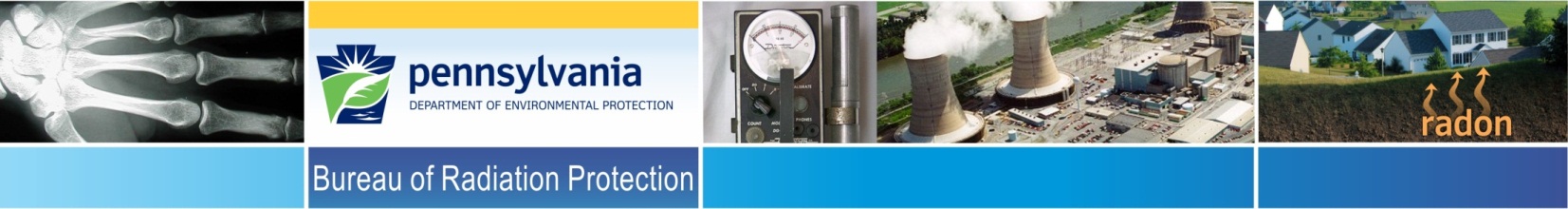 Requirements for Low-Level Radioactive Waste Minimization PlansLow-Level Waste Advisory Committee MeetingSeptember 28, 2018
Tom Wolf, Governor                                             Patrick McDonnell, PA DEP Secretary
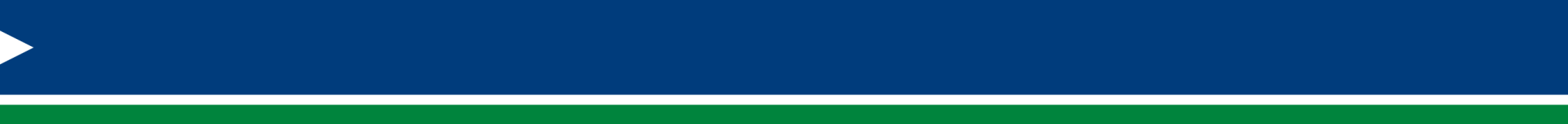 Purpose of Waste Minimization Document
It establishes guidelines and criteria for future rulemaking.
It provides LLRW generators with advanced notice of DEP’s intended approach for regulating waste minimization (WM) programs.
It emphasizes and promotes source reduction as well as volume reduction.
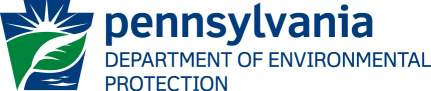 2
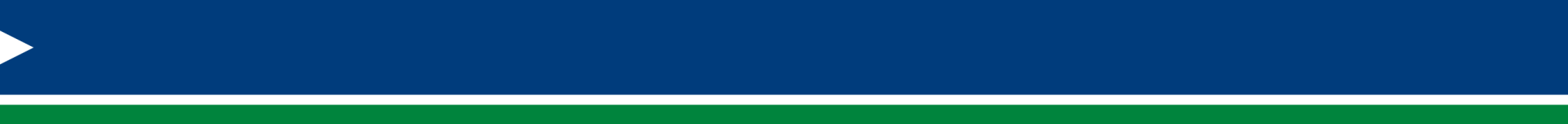 Statutory Authority
Statutory authority for WM regulations established under:
	Section 301 (Act 1988-12) – Power and Duties of the Department of Environmental Protection
Section 310 (Act 1988-12) – Permitting of Generators, Brokers and Carriers
Article 2, Section B (Act 1985-120) – Power and Duties of the Appalachian Compact Commission
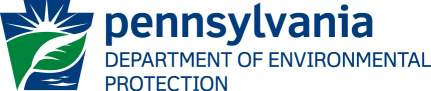 3
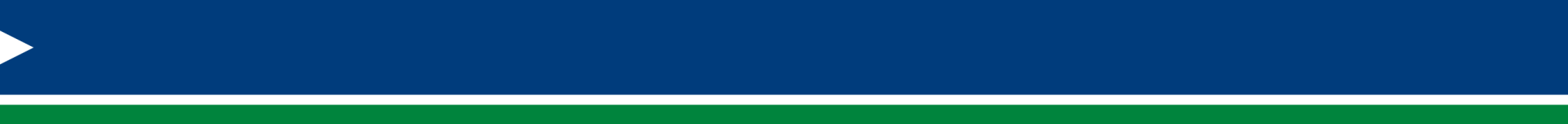 WM Program ― Review of Key Issues
WM Priorities
Small Generator Exemptions
WM Plan Requirements
WM Plan Review
WM Plan Changes
Program Implementation
Oversight and Inspections
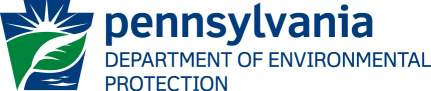 4
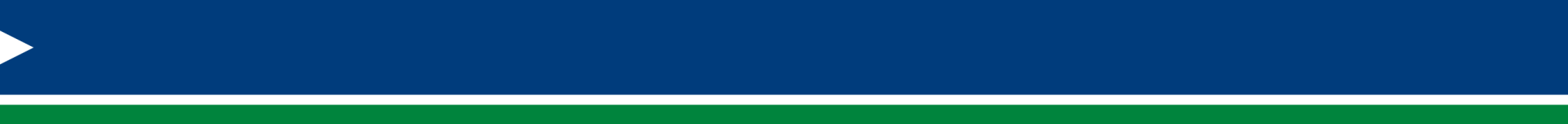 Definitions
Act 1988-12, Section 310 (Permitting of Generators) requires that each generator develop a plan for reduction of toxicity and volume with stated reduction goals.
Toxicity
The physical and chemical form and radiological properties of a radionuclide, that makes it available to interact, directly or indirectly with the human body
Toxicity Reduction
Waste avoidance, recycling or the treatment of waste to lessen its availability to interact, directly and indirectly, with the human body
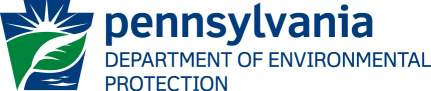 5
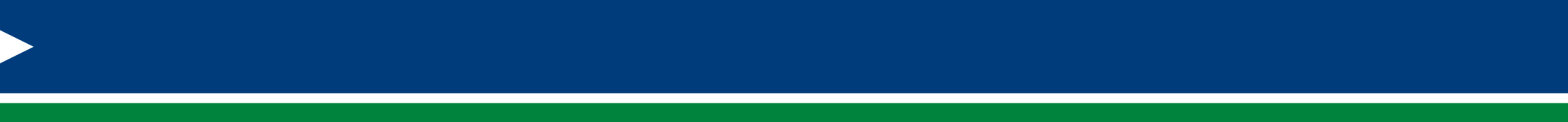 Part 61
WM Priorities
Priority emphasizes waste avoidance
Source Reduction
Recycle
Treatment
Disposal
Toxicity vs. volume reduction
	In situations where toxicity and volume reduction are mutually exclusive, preference should be given to toxicity reduction.
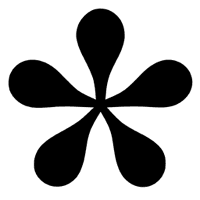 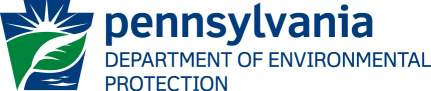 6
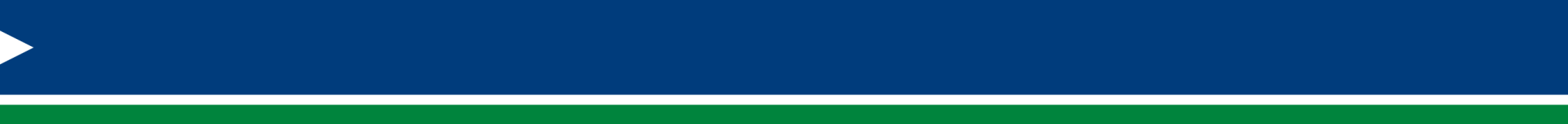 Small Generator Exemptions?
Part 61
Act 1988-12 is silent on exempting small generators from submitting waste minimization plans.
Case-by-case considerations for special exemptions such as 
One-time generators
Tiered approach
Waste generation activities will define effort required to waste minimization plans.
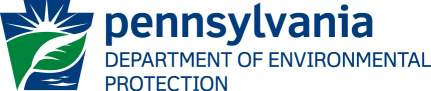 7
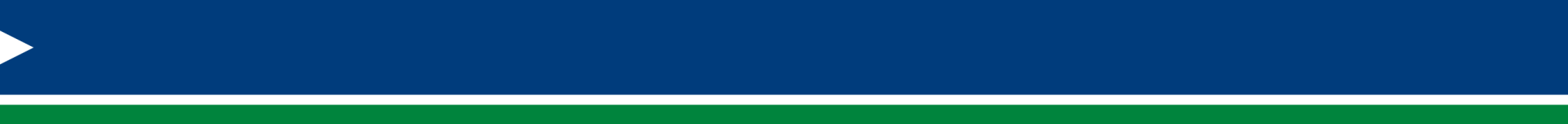 WM Plan Requirements
Format and content requirements assure commitment to waste avoidance
Management commitment and support
Current situation and waste minimization opportunities
Waste minimization goals
Training
Assessment
	Generators should provide justifications involving ALARA and economic considerations.
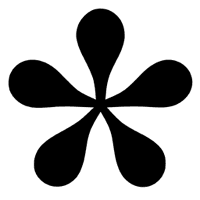 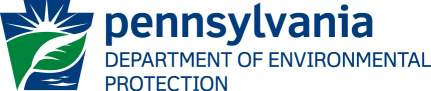 8
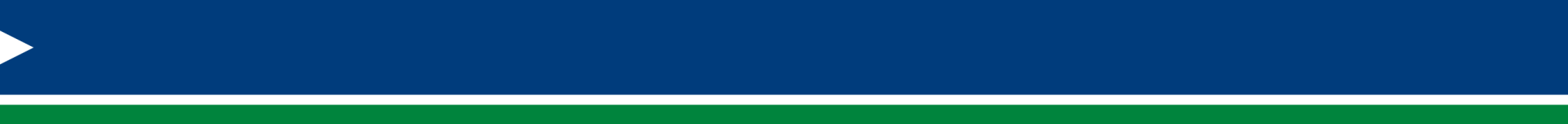 WM Plan Review
PA DEP will review WM plans for completeness.  The review will consider generators discussions of:
Historic and planned WM efforts for its license activities
Anticipated product, process, or service changes that may affect waste generation activities
Justifications involving ALARA and economic considerations
Compliance with other regulations or regulatory guides that affect WM plan decision making
Generator’s WM plan will be reviewed against WM for similar generator types to assess the reasonableness of the WM goals
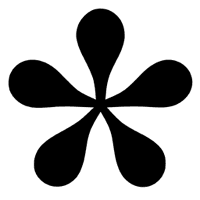 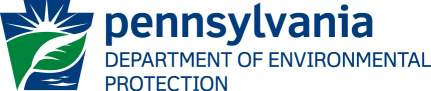 9
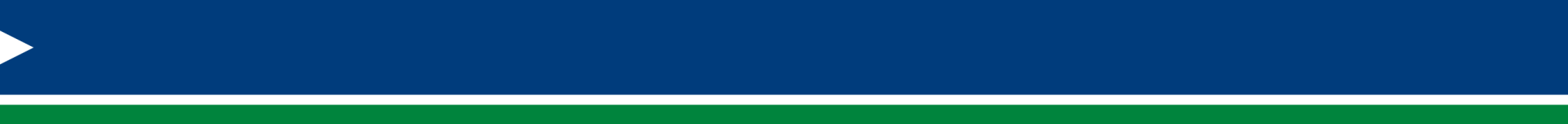 WM Plan Changes
The occurrence of certain events may create a need to amend the waste minimization plan
Administration (e.g., consistent with permit renewals for disposal site access)
New practices or technologies show opportunity for significant reduction in LLRW requiring disposal
Assessments indicate trends different than expected
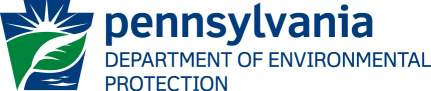 10
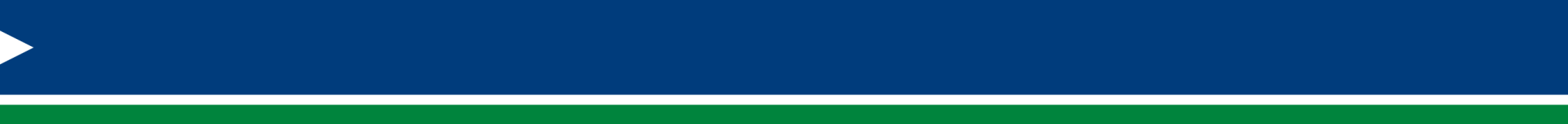 Oversight and Inspections
PA DEP oversight activities 
Monitoring waste minimization progress through analysis and waste generation reports
Inspection at generator facilities
Oversight activities may require coordination with:
Appalachian Compact Commission
Party States’ Regulatory Agencies
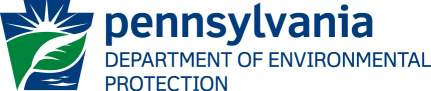 11
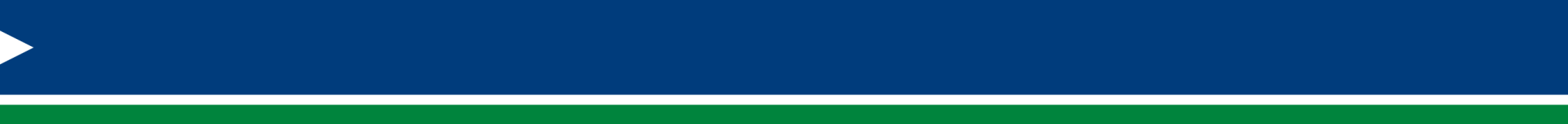 Program Implementation
Current Policy
WM rulemaking process will be commensurate with opening of the regional LLRW disposal facility.
LLRW generators are encouraged to use PA DEP’s guidance document for designing and implementing “voluntary” WM programs.

Link to PA DEP Technical Guidance Documents: http://www.depgreenport.state.pa.us/elibrary/GetFolder?FolderID=4639
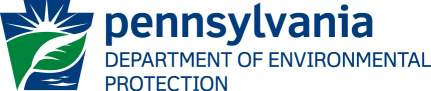 12
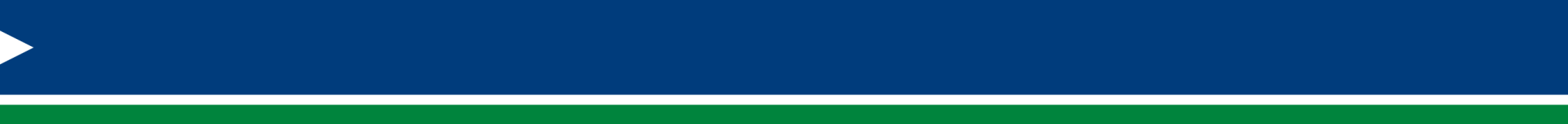 Questions?
Rich Janati, M.S.
Chief, Division of Nuclear Safety
Administrator, Appalachian Compact Commission

Phone: 717.787.2163
rjanati@pa.gov
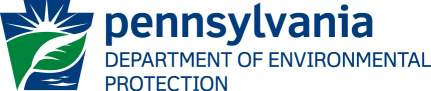 13